インタラクティブ・ゲーム制作＜プログラミングコース＞
第1回
オブジェクト指向：事始め
この授業の目的
アーキテクチャ
オブジェクト指向プログラミング(OOP)
C++を使って実践する
グラフィクスプログラミング(OpenGL)
FKを使って実践する
アルゴリズム
ベクトルと行列
ゲーム数学再入門
当たり判定＆物理
一部はゲーム数学
AIの基礎
オセロを通じて学ぶ
授業予定
OOP：事始め
オブジェクト設計
コードレビュー#1
コンテナとポインタ
継承
コードレビュー#2
対戦版オセロ完成
ゲーム数学再入門
コードレビュー#3
AIの基礎
Boostの利用
コードレビュー#4
AI版オセロ完成
AIオセロ頂上決戦
何故C++なのか？
今でも事実上現役だから
弊社の開発でもメインストリーム
ネイティブ(CPU上で直接動作する)コードを吐ける数少ない言語

設計思想を知り、学ぶ教材として有用
長年使われており、最新の概念も取り込む
マルチパラダイム言語
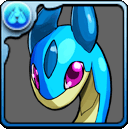 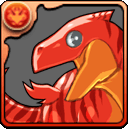 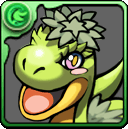 まずはお馴染みのゲームで考えてみよう
パズドラでわかるオブジェクト指向
©2012-2013 GungHo Online Entertainment, Inc. All Rights Reserved.
変数のおさらい
値を覚えておくための箱のようなもの
1つの箱に１つだけ、値を入れておける
入れる値の種類に応じて、違う型を使う
整数なら int 型、実数なら double 型など
int iA = 12;
iA
int型
12
変数の限界
変数1つには、1つの値しか入れられない
だが実際には、1つの数値だけでは表せない物事が多数存在する
配列は複数の値をまとめてしまえるが、あくまで同じ型の集合でしかない
iDs[2]
iDs[3]
iDs[0]
iDs[1]
int型
パズドラのモンスターで考えてみる
[Thinking time]
モンスターを構成するパラメータを列挙してみよう
ヴァルキリーたんふつくしいですん……
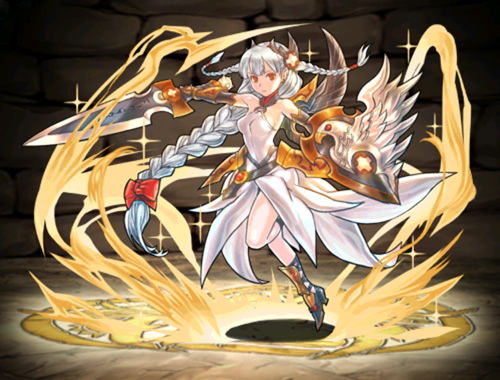 ©2012-2013 GungHo Online Entertainment, Inc. All Rights Reserved.
列挙してみた例
名前
属性
タイプ
HP
攻撃
回復
それぞれの+値
レベル
経験値
レアリティ
コスト
スキル
スキルレベル
リーダースキル
プログラムで表現してみよう
右のような感じ？

このように、何かをプログラムで表現するのは複数の変数が必要
string name = “ヘラ･イース”;
// 火水木光闇の順に1~5とする
int attrib = 2;
// 6が神だとする
int type = 6;
int level = 50;
int exp = 883883;
int hitPoint = 2161;
int attack = 1183;
int heal = 238;
int cost = 40;

// スキルについては数値や文字で表現できないので今回は割愛
複数のモンスターを扱いたい
パズドラは最大6体のモンスターで戦う

さっきの変数を6セット分用意する？
string m2_name = “ワルキューレ”;
// 火水木光闇の順に1~5とする
int m2_attrib = 4;
// 3が回復だとする
int m2_type = 3;
int m2_level = 50;
int m2_exp = 265165;
int m2_hitPoint = 1000;
int m2_attack = 555;
int m2_heal = 256;
int m2_cost = 6;
複数のモンスターを扱いたい
もしくは配列使う？

複数の変数を1セットで扱うのは面倒＆ナンセンス！
string name[6];
int attrib[6], type[6], level[6], exp[6], hitPoint[6], attack[6], heal[6], cost[6];

name[1] = “ワルキューレ”;
// 火水木光闇の順に1~5とする
attrib[1] = 4;
// 3が回復だとする
type[1] = 3; level[1] = 50;
exp[1] = 265165; hitPoint[1] = 1000;
attack[1] = 555; heal[1] = 256;
cost[1] = 6;
そこで偉大なる先人は考えた
1つのものは1つの変数のように扱えたらよいのではなかろうか？
こんな感じで……
Monster	hera_ys, valkyrie;

中身の要素は変数ごとに別々に扱えるといいよね
「変数名.メンバ名」でアクセス
hera_ys.hitPoint = 2161;
valkyrie.hitPoint = 1000;
これがクラスの原形
正確には「構造体」という
クラスになる手前の段階
こうすると、intやdoubleと同じように「変数の型の1種類」として扱える
もちろん配列にもできる
class Monster {
public:
    string name;
    int attrib, type;
    int level, exp;
    int hitPoint, attack;
    int heal, cost;
};
string型
int型
int型
int型
int型
こんなイメージ
普通の変数が1つ分の箱なら、クラス(構造体)は、1つの箱に複雑な仕切りがついているイメージ
配列と違って色んな型をまとめられる
name
attrib
level
hitPt
atk
Monster型
monsterA
トピック：数字で種類を表す時
1が火で、2が水で…みたいな割り当てをうろ覚えでやるのはナンセンス
名前で対応付ければ間違いにくくなる

列挙型(enum)を使う
中身は整数値だが、型の1種類として扱う
enum Attrib {
    ATT_FIRE = 1,
    ATT_WATER,
    ATT_WOOD,
    ATT_LIGHT,
    ATT_DARK 
};

Attrib att = ATT_DARK;
演習
Monster型に副属性とタイプ(サブタイプ)を追加してみよう
属性はAttrib型を利用して、タイプは新たにType型の列挙型を作る
列挙型を新たに追加する場合は、クラスの宣言の前に書く
値をまとめるだけでいいのか？
レベルアップ処理を考えてみる

→みたいにいちいち変数名.～で操作するのもまたナンセンス
面倒だし、間違えそう
Monster vampire;

// 初期値を入れたとして
vampire.level++;
vampire.hitPoint += 5;
vampire.attack += 3;
vampire.heal += 1;
メンバーの値に関することは自分自身にやらせたい！
経験値合成と判定
レベルアップ
卵合成
+値のメンバが必要？
スキルの発動

メンバー関数と呼ぶ
後々の使い回しが楽
他の人に使ってもらいやすい
上限チェックなども仕込める
void Monster::levelUp()
{
    level++;
    hitPoint += 5;
    attack += 3;
    heal += 1;
}
// こんな関数を作っておけば

vampire.levelUp();
// これで済んじゃう！
トピック：アクセス制御
メンバ関数を作っても、直接変数に触れては意味がない
いじれるものは他人は絶対いじる
自分でも楽しようとついいじっちゃう
変数はprivateに、外部から触る関数はpublicにする
class Monster {
public:
    string name;
    int attrib, type;
    int level, exp;
    int hitPoint, attack;
    int heal, cost;
};
トピック：コンストラクタ
メンバ変数に初期値は必ず入れなくてはいけない
0になっている保証はない！！

クラス名と同じメンバ関数を作る
オブジェクト生成時に自動的に呼び出される
Monster::Monster()
{
    level = 1;
    hitPoint = 100;
    attack = 50;
    heal = 10;
}
// こんな関数を作っておけば

Monster mon;
// この時点で初期値が入る
オブジェクトとは
何かを表す変数や手続きがまとまっており、メッセージを送る(メンバ関数を呼び出す)ことで様々な処理を実現できるもののこと
このオブジェクトを作るための設計図が「クラス」
その「クラス型の変数」がオブジェクト

今回で言うなら、Monsterがクラス、hera_ysやvalkyrieがオブジェクト
ただ、今日の内容だけでは不十分
Monsterというのは抽象的な括り
スキルやパラメータの伸びは種類ごとに違う
ValkyrieやHeraYsもクラスになり得る
同じ種類のモンスターを複数所持することは十分あり得るので

でも別々のクラスにしちゃうと、パーティを配列で表現出来ない……
来週、さらにオブジェクト指向を掘り下げて解決します
To be continued…